Видоизменения стебля у надземных побегов
Пособие к уроку биологии в 7 классе по теме «Видоизменения побегов растений»; УМК И.Н.Пономарёвой, линейный курс, система «Алгоритм успеха», новый ФГОС ООО; подготовлено учителем биологии МБОУ ООШ п.Тельмана Моздокского р-на РСО-Алания Стефутиной И.В.
Верхушечная почка
Междоузлие
Пазушная почка
Стебель
Пазуха листа
Лист
Строение побега
Побег – сложный орган, состоящий из стебля, листьев и почек
Стебель – вегетативный орган, который соединяет между собой корень, листья и другие части растения в единое целое. Имеет верхушечный рост.
Стебель прямостоячий – растение имеющее прямой стебель;
Стрелка - стебель, несущий одно соцветие или цветок;
Стебель ползучий – стебли стелющиеся по земле в разные стороны от корня и могущие укореняться с помощью дополнительных корней;
Стебель стелющийся – стебель стелющийся по земле, но не укореняющийся;
Стебель вьющийся – стебель, с помощью которого растения поднимается (вьётся) по подпоркам;
Стебель лазающий – стебли имеющие усики или придаточные корни, которые отрастают от стебля и при их помощи цепляются за опору;
Плети – облиственные побеги, стелющиеся по земле.
Типы стеблей по форме и положению в пространстве
Дуговидный
Восходящий
Поникающий
Коленчато-восходящий
Наклонный
Изогнутый
Прямой
Изломанный
Извилистый
Цепляющийся
Вплетающийся
Всползающий
Вьющийся
Лазающий
Свисающий
Ползучий, укореняющийся в узлах
Погруженный в толщу воды
Плавающий
Всплывающий
Видоизменения стебля
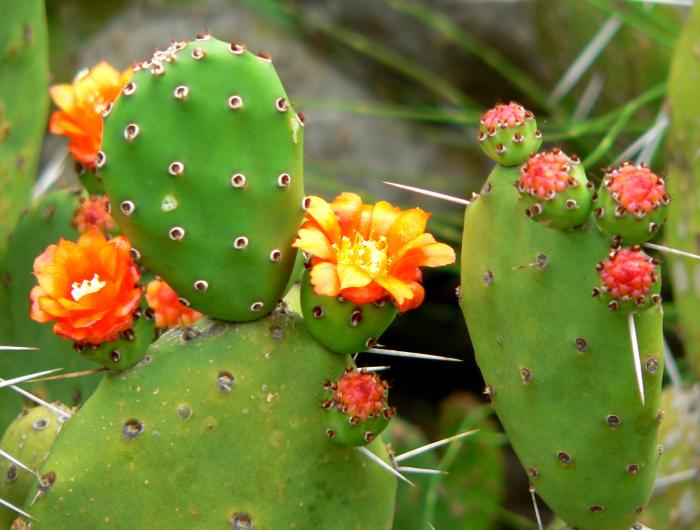 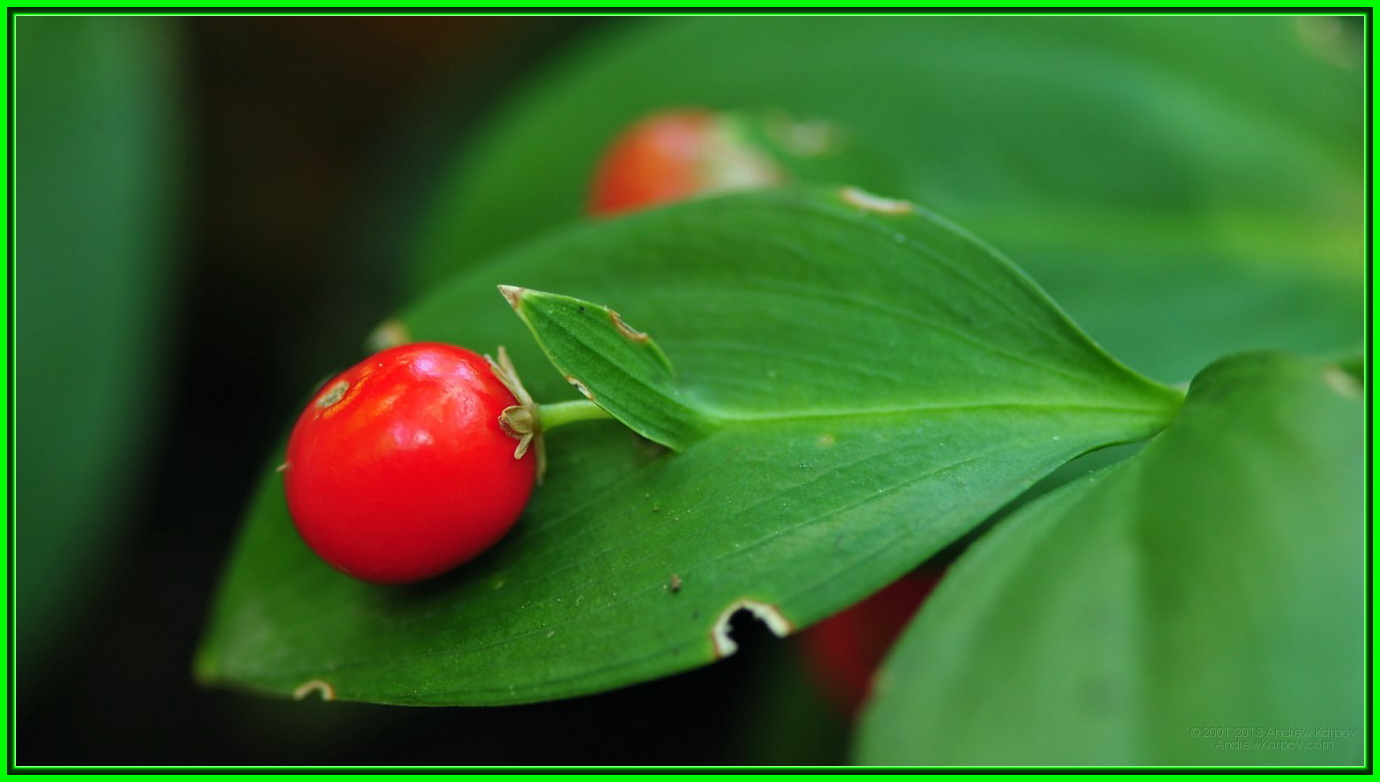 Мясистый побег
(у кактуса)
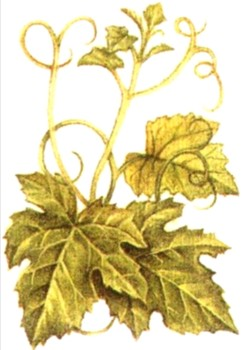 Филлокадии
(у иглицы)
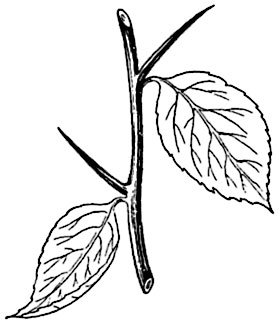 Усы-прицепки 
(у винограда)
Колючки 
(у боярышника)